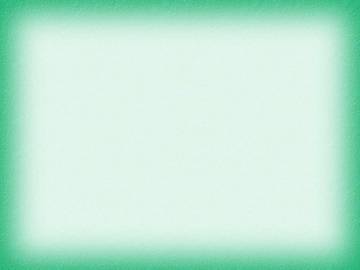 Муниципальное дошкольное образовательное учреждение
детский сад «Росинка»
 
ДИДАКТИЧЕСКАЯ ИГРА
«ВЕСЕЛАЯ МАТЕМАТИКА»
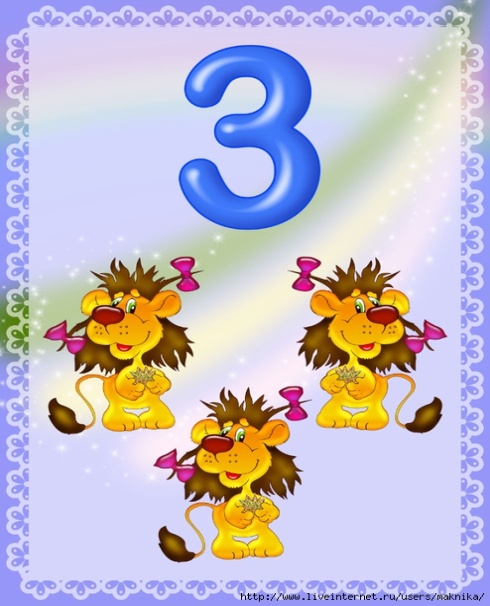 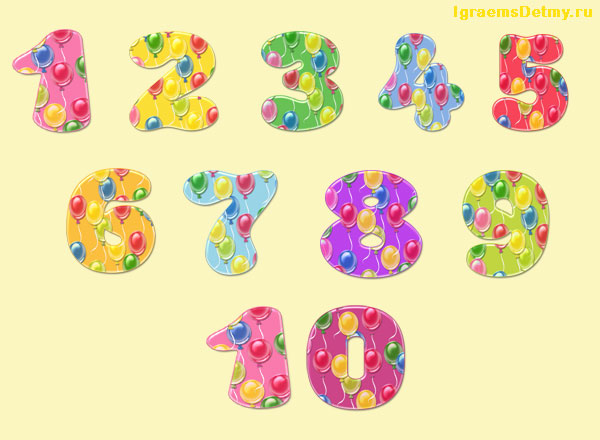 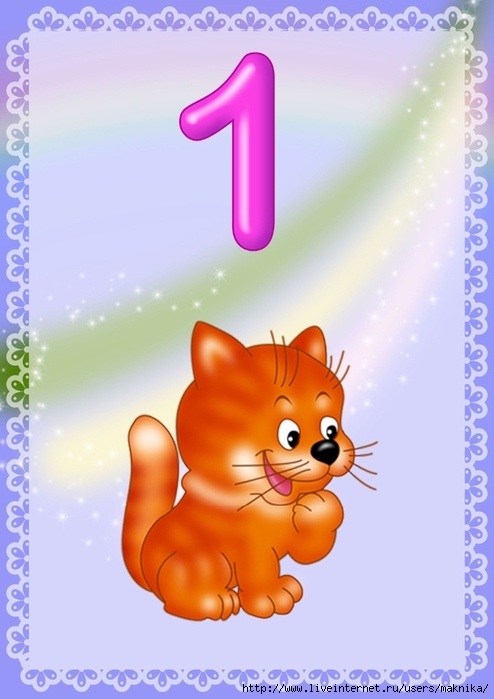 Составил:
                      воспитатель 
                      МДОУ детского сада «Росинка»      
                      Макарова Е. Ю.
г.  Мышкин,
          29 марта 2016г.
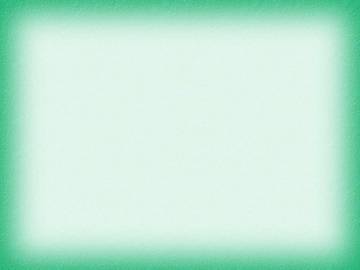 Цель: формирование интереса к математике через использование  дидактических пособий
Задачи:
- закреплять  счёт в пределах 10,  в прямом и обратном порядке;  
- формировать умение соотносить количество предметов с цифрой,       находить и  называть рядом стоящие числа;
- развивать внимание, память, усидчивость, желание  думать, искать  пути решения.
 
Материал: 10 карточек с цифрами, 40 карточек с разным количеством предметов.
 
Количество игроков:   от 1 до 5 детей.
 
Возраст игроков:  5 - 7 лет.
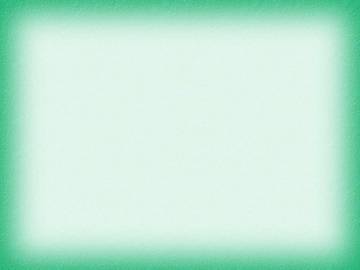 1 вариант  игры
« Сосчитай не ошибись»

        Игрокам  предлагаются карточки с цифрами, они  должны выложить вокруг этих карточек варианты с одинаковым количеством предметов.
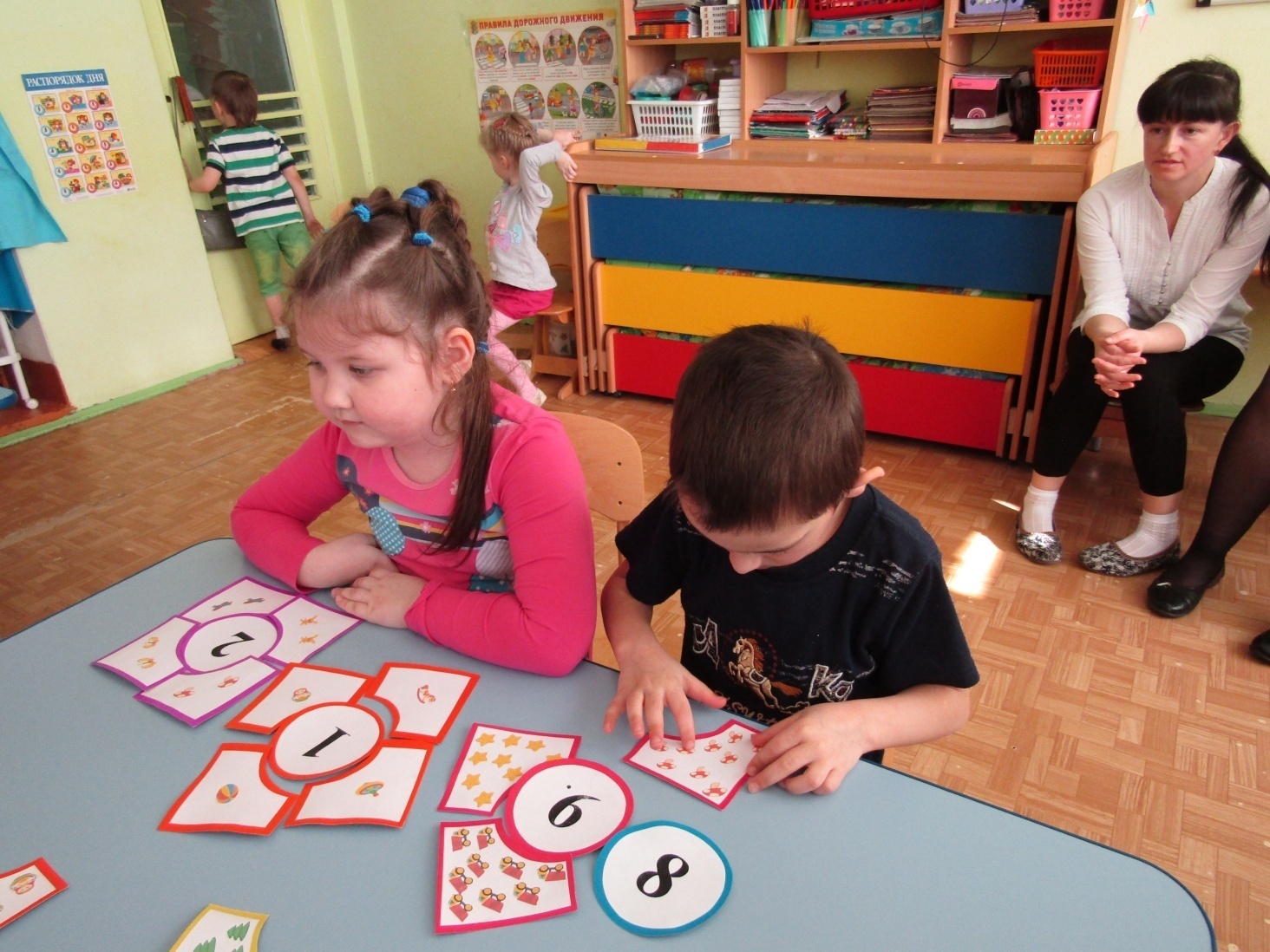 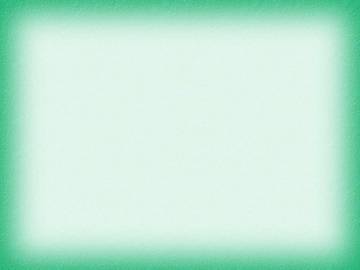 2 вариант игры
  «Найди и исправь ошибки»

           Водящий  нарушает соотношение между количеством предметов и цифрой.  Игрокам  предлагается исправить ошибки, сопровождая свои действия объяснениями.
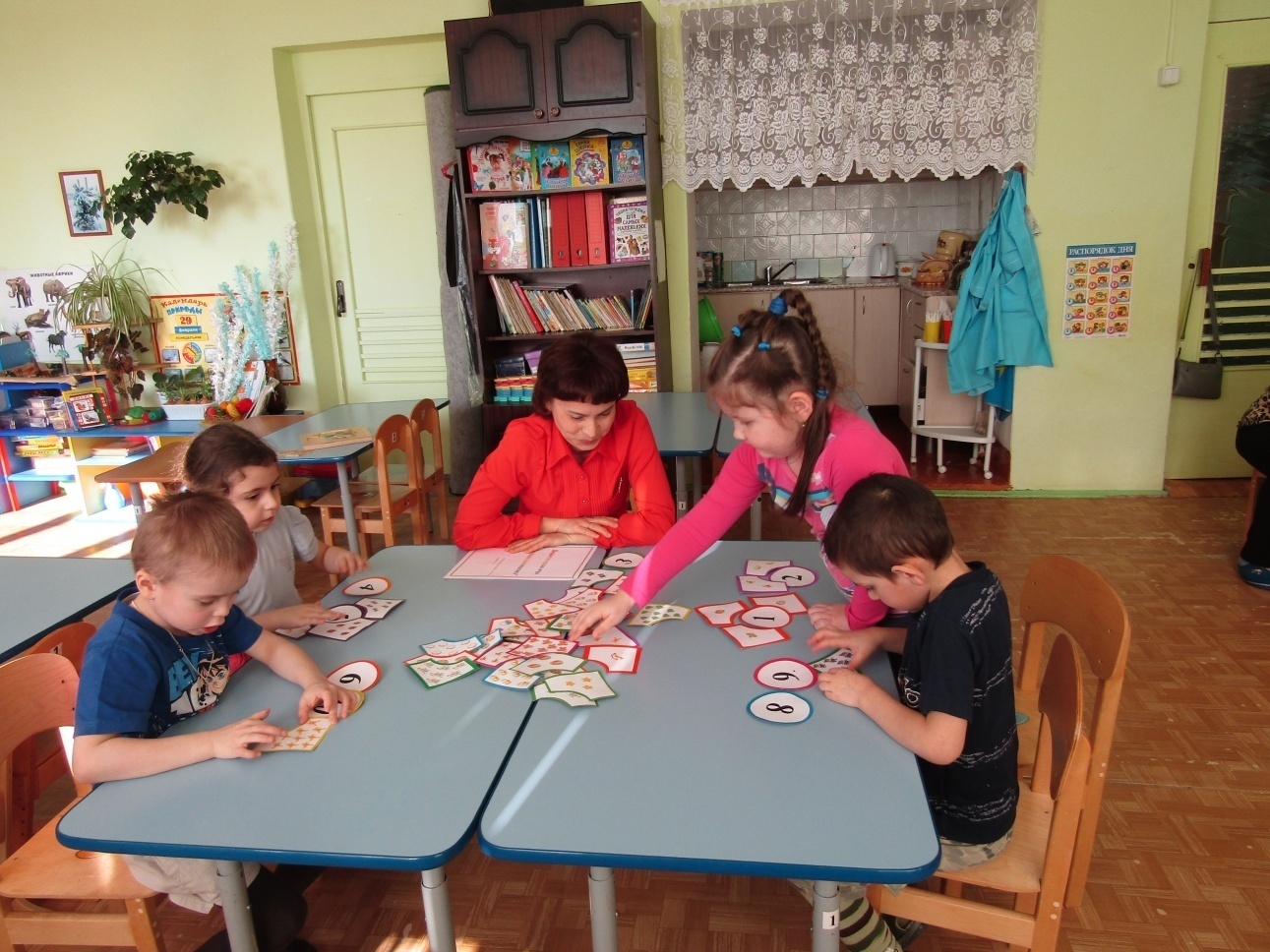 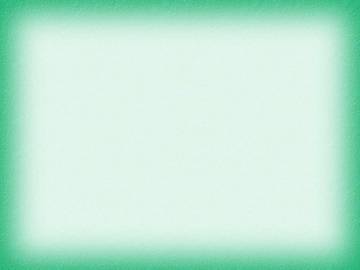 3 вариант игры
«Посчитай»

  Водящий даёт задание игроку выложить карточки с цифрами от 1 до 10. 
 Предлагает посчитать от 1 до 10 и обратно.
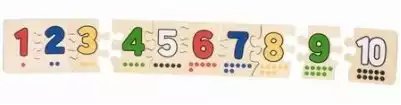 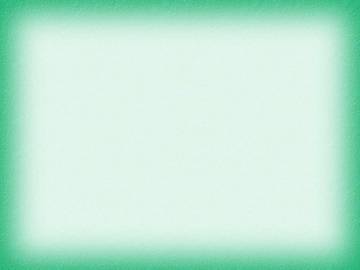 4 вариант игры.
«Цифра потерялась»

                Водящий раскладывает перед игроками карточки  с цифрами, просит их  внимательно рассмотреть. 
                Игроки называют цифры. Затем закрывают глаза, а  водящий убирает одну из карточек с цифрой.  Дети отгадывают, какой цифры не стало.  Правильно назвавший цифру выставляет её на своё место.
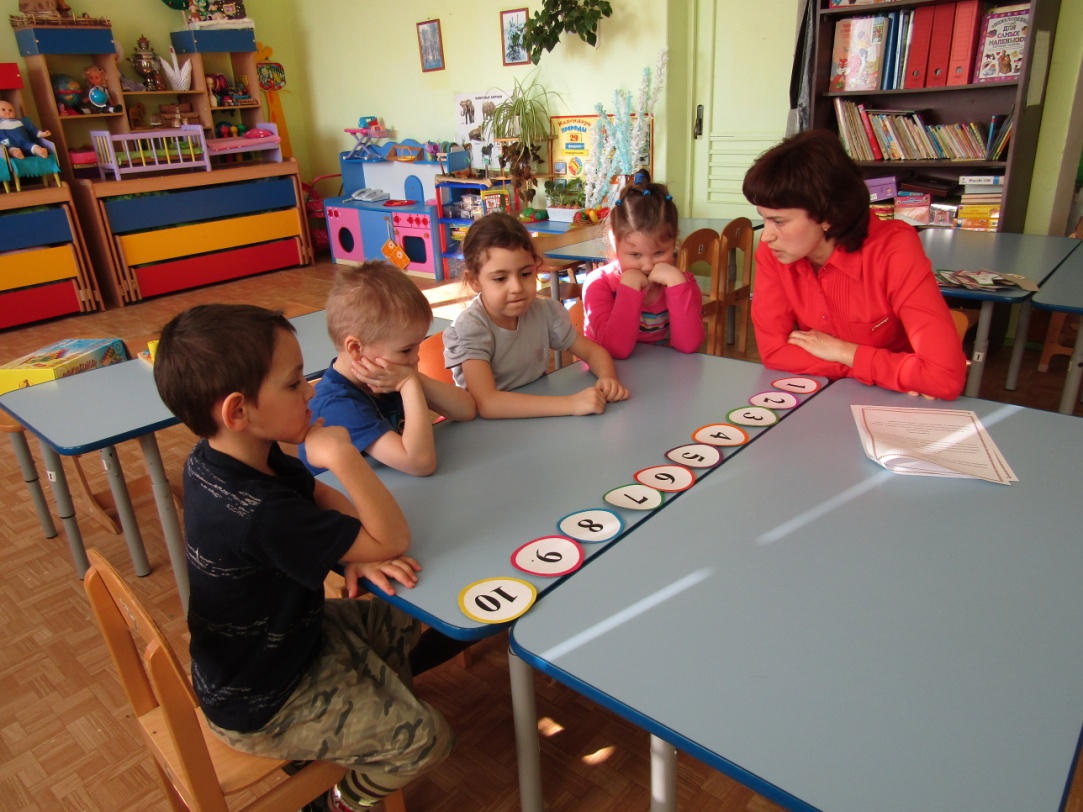 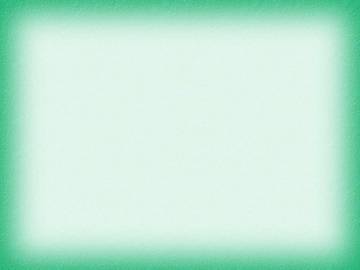 5 вариант игры.
« Назови соседей»

    Водящий раскладывает перед игроками  карточки  с цифрами, просит их  внимательно рассмотреть и назвать. Далее водящий называет одну из цифр,  просит её показать и  предлагает назвать   соседей данной цифры.
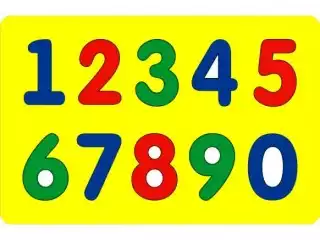 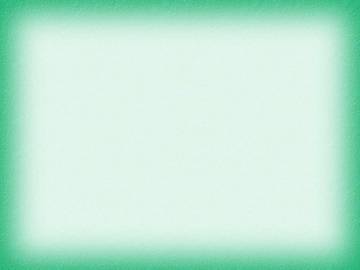 Спасибо за внимание!